Subject:	Statistics
Class:	BS 4th (Social Work)
Lecture:	2nd week
Topic:	Correlation
Correlation
	Correlation is a technique which measures the strength of association between two variables. Both the variable X and Y may be random or may be the one variable is independent and the other to be correlated is dependent.
	When the changes in one variables appear to be linked with the changes in the other variable, the two variable are said to correlated.
Real Life Example
	Correlation is a statistical technique that can show whether and how strongly pairs of variables are related. For example, height and weight are related; taller people tend to be heavier than shorter people. The relationship isn't perfect. People of the same height vary in weight, and you can easily think of two people you know where the shorter one is heavier than the taller one. Nonetheless, the average weight of people 5'5'' is less than the average weight of people 5'6'', and their average weight is less than that of people 5'7'', etc. Correlation can tell you just how much of the variation in peoples' weights is related to their heights.
Types of Correlation
1. Positive Correlation
If both variables tends to move in the same direction i.e. Y tends to increase as X increase or Y tends to decrease as X decreases, the correlation is called positive correlation.
2. Negative Correlation
If both variables tends to move in the opposite direction i.e. Y tends to decrease as X increase or Y tends to increase as X decreases, the correlation is called negative correlation.
3. No Correlation
If there is no relationship indicated between the variables, we say that there is no correlation between them i.e. they are uncorrelated.
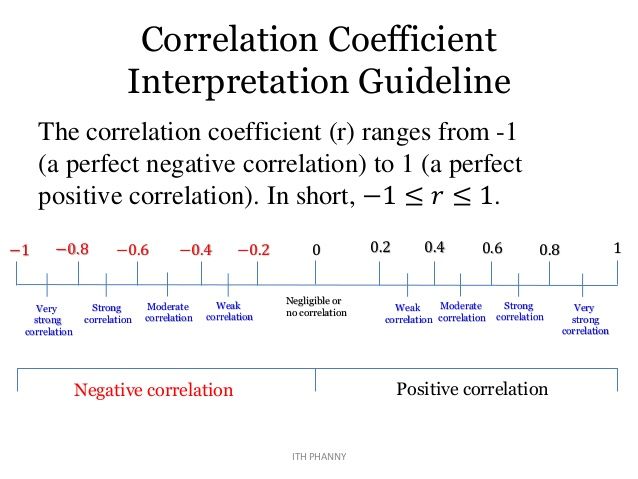 Example
	Two judges in a contest, who were asked to rank 8 candidates A,B,C,D,E,F,G and H in order  of their preference, submitted the choices shown in the following table. Find the coefficient of correlation. And describe how much the two choices are related?
Solution
	To solve this we proceed as follows
Interpretation
	As the value of r is 0.67. So, according to the range scale of coefficient of correlation there is a strong positive correlation between the choices of two judges.
Assignment
1. The following table shows the number of hours studied by random sample of ten students and their grades in the examination. Calculate the correlation between both variables.
2. The following table gives the age of cars of certain make and annual repair costs. Obtain a regression equation for costs dependent on age. Also find the strength of relationship between age of car and repair cost.